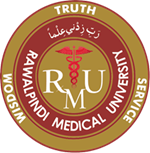 Gastrointestinal Tract (GIT) Module2nd Year MBBS(LGIS)Development of Stomach
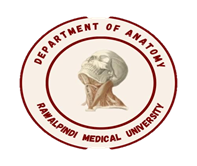 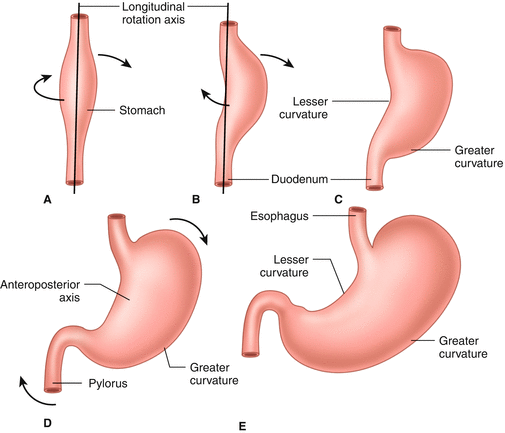 Presenter: Prof.Dr. Ifra Saeed				        Date: 07-03-25
First Ten Minutes
Prof. Umar’s Model of Teaching Strategy	Self Directed Learning (SDL)  Assessment ProgramObjectives :To cultivate critical thinking, analytical reasoning, and problem-solving competencies.               	  To instill a culture of self-directed learning, fostering lifelong learning habits and autonomy.
How to Assess?
Ten randomly selected students will be evaluated within the first 10 minutes of the lecture through 10 multiple-choice questions (MCQs) based on the PowerPoint presentation shared on Students Official WhatsApp group, one day before the teaching session.
The number of MCQs from the components of the lecture will follow the guidelines outlined in the Prof. Umar model of Integrated Lecture.
Professor Umar Model of Integrated Lecture
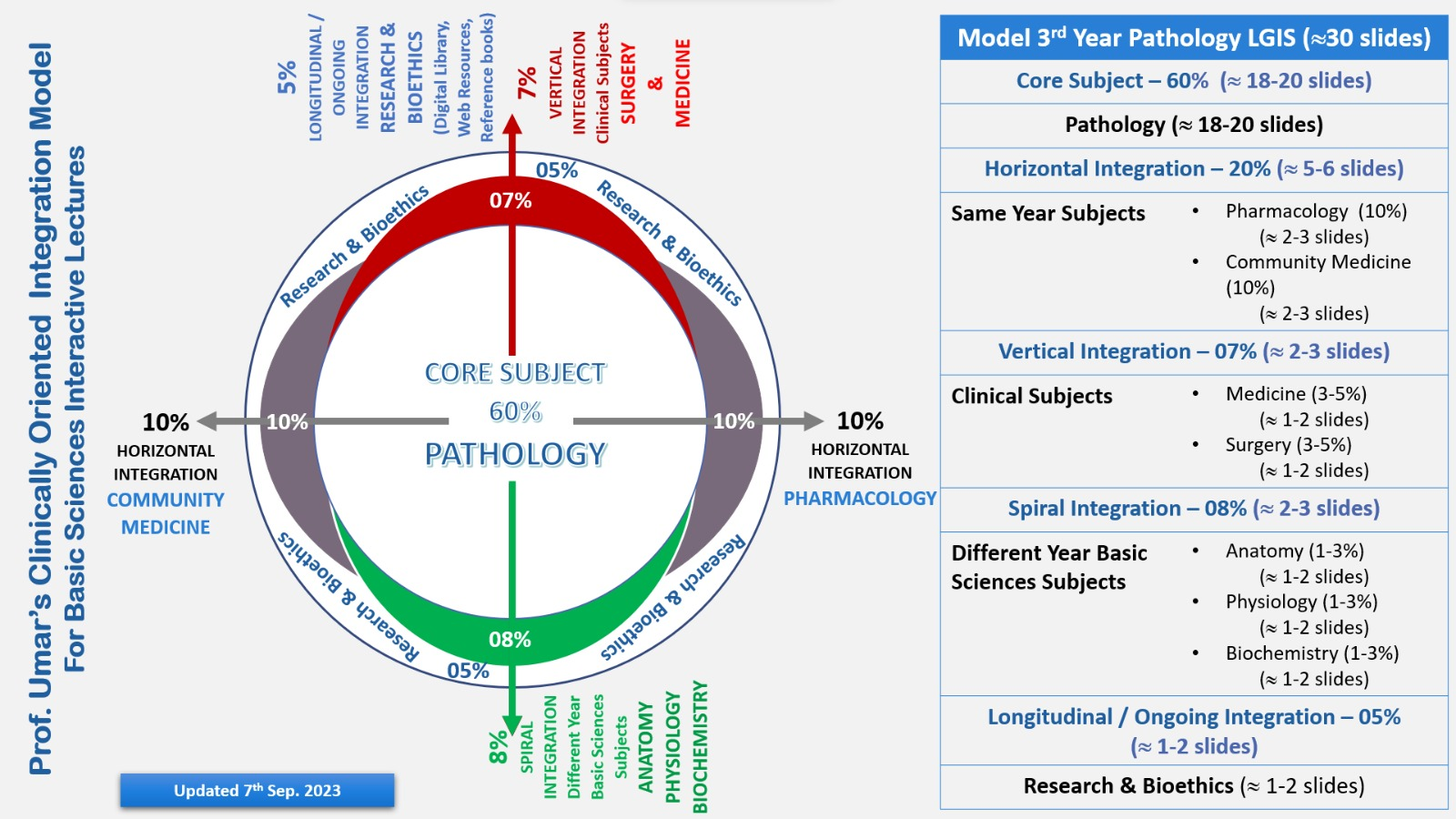 3
Sequence Of LGIS
Development of  Stomach (Core concept=70%)
Related Physiology and Biochemistry (Horizontal Integration-10%)
Related clinical/congenital abnormalities (Vertical integration- 10%)
Research article related to topic (3%)
Ethics (2%)
Family Medicine (3%)
Artificial Intelligence (2%)
4
Learning Objectives

At the end of the lecture, students will be able to
Describe different stages of  development of stomach with special reference to rotation of stomach 
Integrate physiology of Stomach with its development
Explain associated congenital abnormalities
Appreciate term Beneficence in  Bioethics 
Correlate and build core knowledge  on the basis of latest research
5
Gross Anatomy
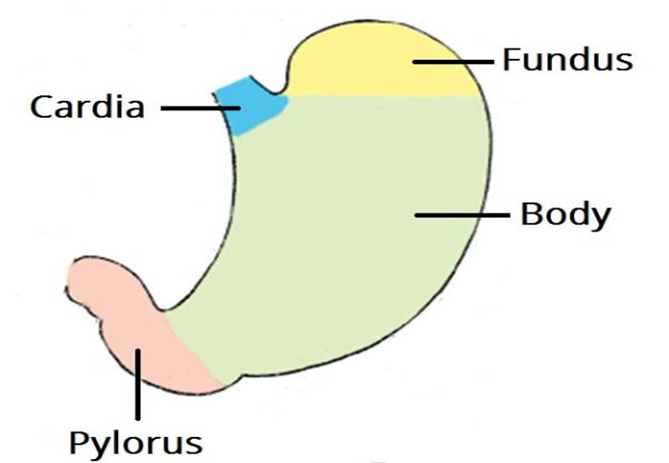 The stomach, is an intraperitoneal digestive organ located between the esophagus and the duodenum.
It is ‘J’ shaped, 
lesser and greater curvature.
The anterior and posterior surfaces are smoothly rounded with a peritoneal covering.
Four divisions
6
Core Knowledge
Development of Primitive Gut
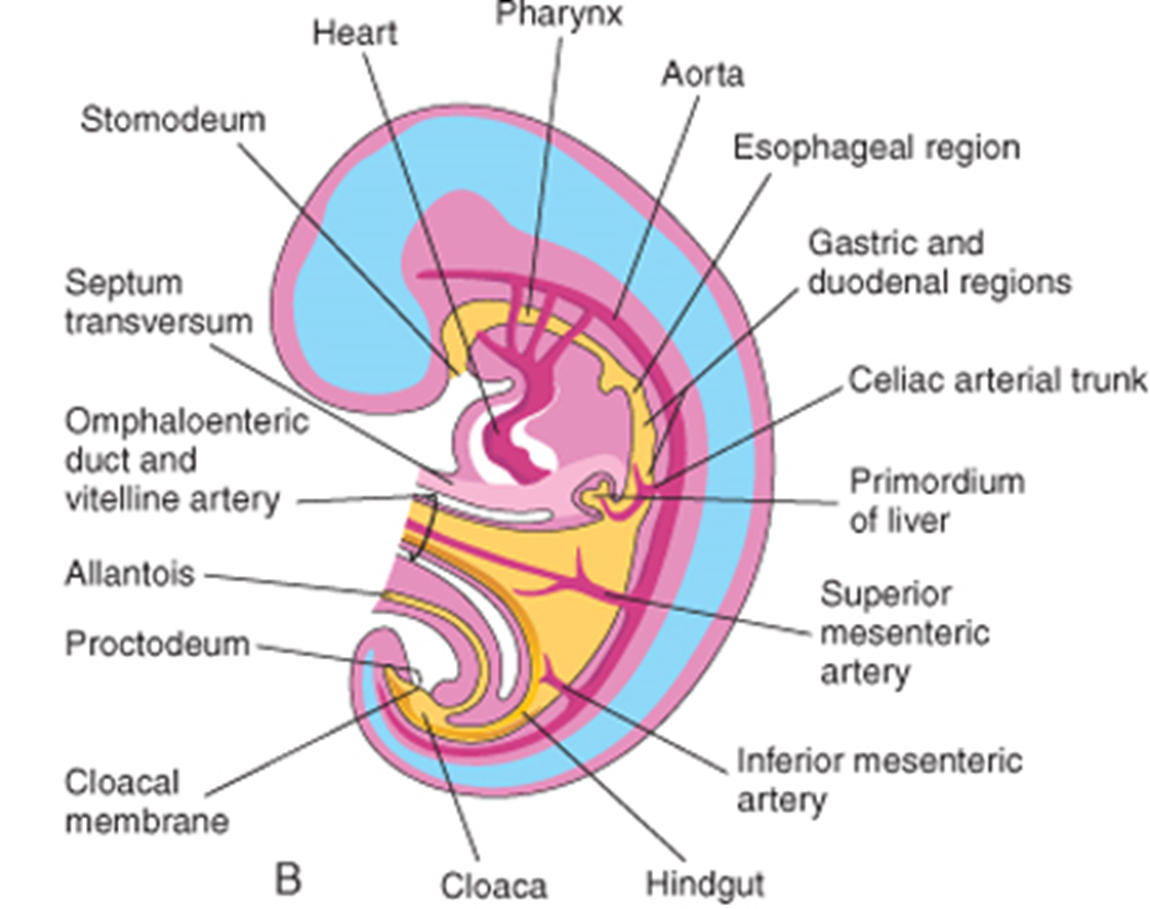 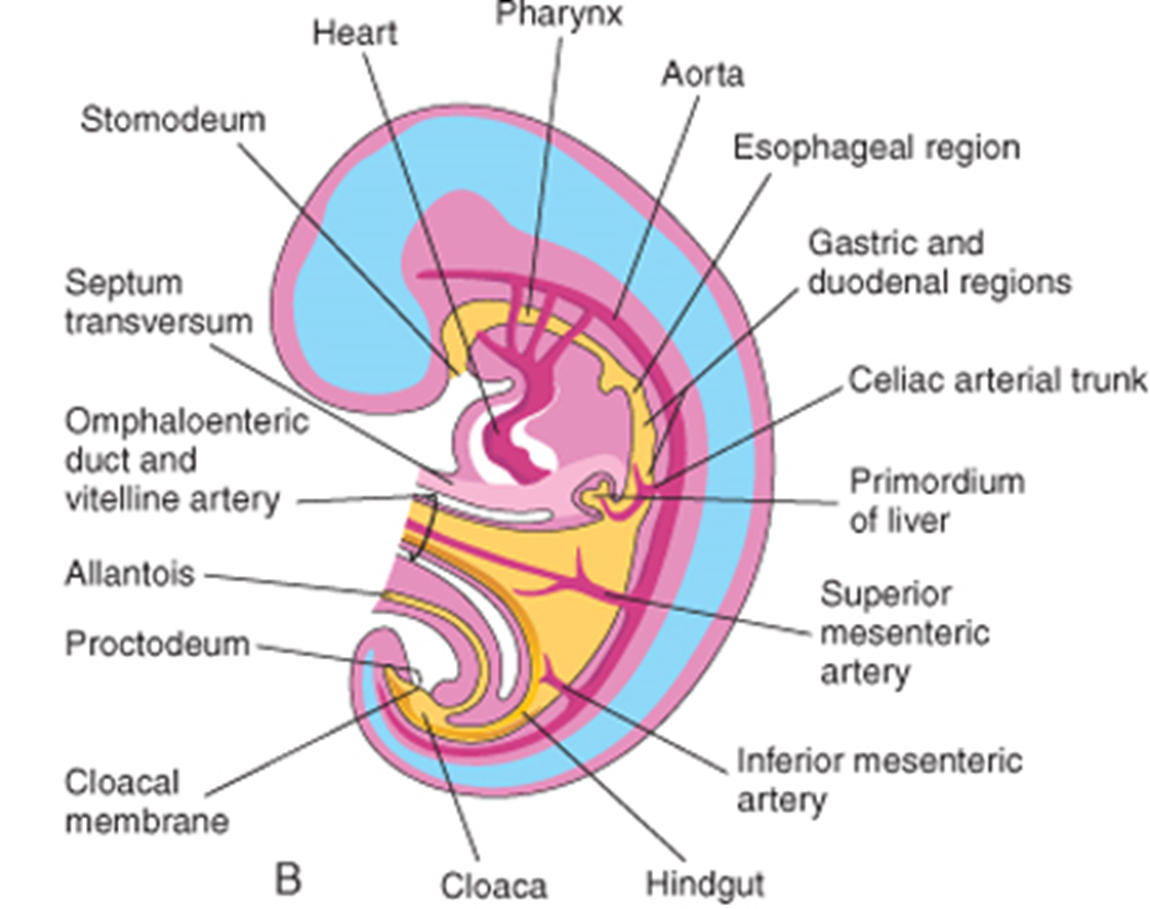 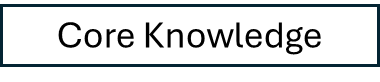 7
Development of Stomach
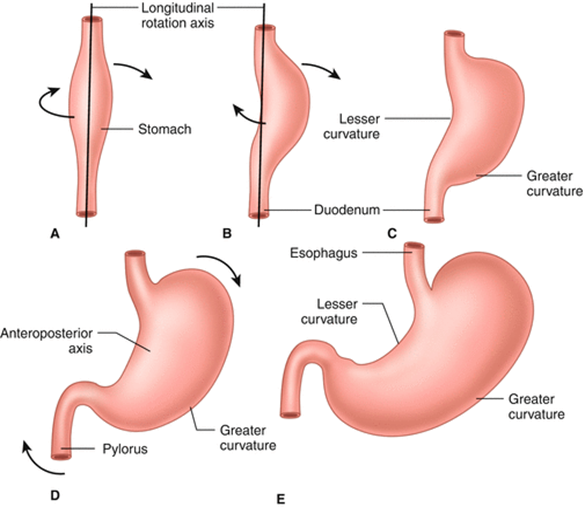 Below the diaphragm, the gut tube begins to dilate and expands into a fusiform (spindle-shaped) structure by week 4.
 In week 5, its dorsal border starts to grow faster forming greater curvature dorsally and the lesser curvature ventrally.
 Continued growth forms the fundus and cardiac incisure .
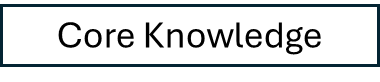 8
Development Of Stomach
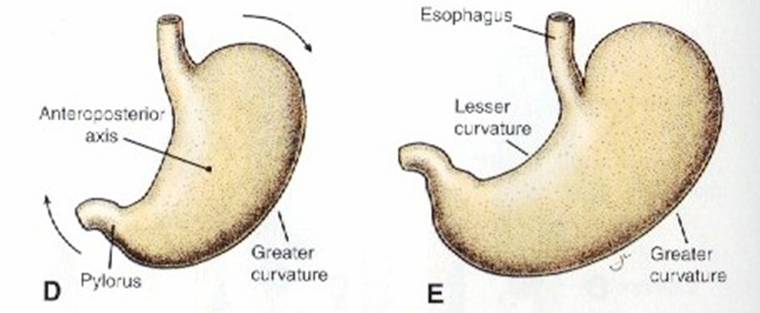 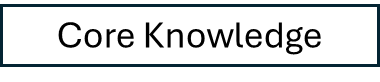 9
Rotation Of Stomach
.
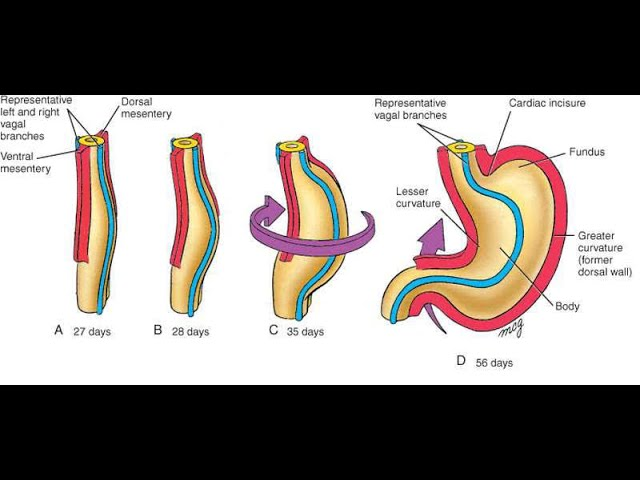 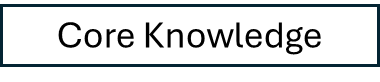 10
Results Of Rotation
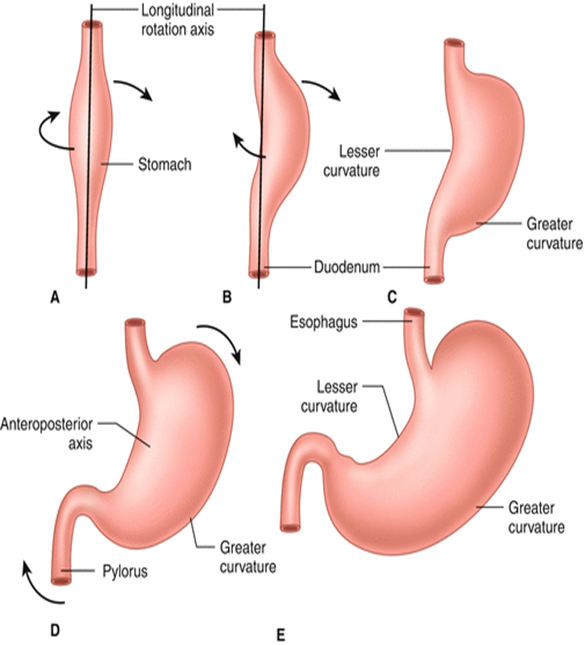 Before rotation ?????
its cranial region moves to the left and slightly inferiorly, and its caudal region moves to the right and superiorly 
The rotation and growth of the stomach explain why the left vagus nerve supplies the anterior wall of the adult stomach and the right vagus nerve innervates its posterior wall.
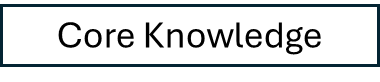 11
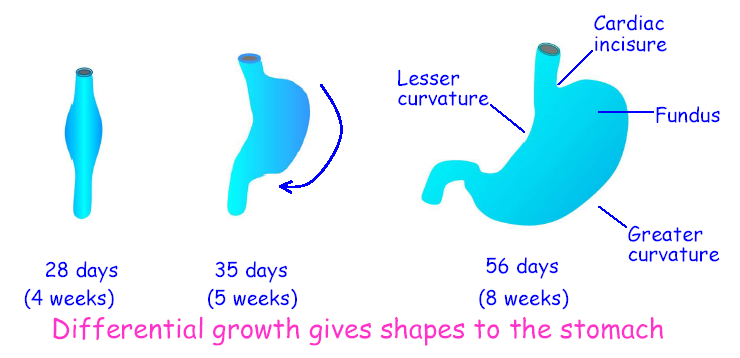 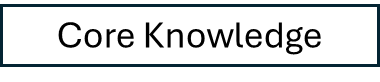 12
Formation Of Omental Bursa
The rotation of the stomach along its longitudinal axis pulls the dorsal mesogastrium to the right, creating a space behind the stomach called the omental bursa (or lesser sac).
13
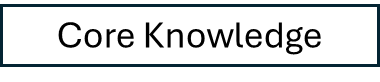 Video Recap
14
Physiological And Biochemical Aspects
Gastric acid secretion, 
peristaltic propulsion, and 
other physiologic functions of the stomach 
are finely controlled by the integration of the enteric nervous system, parasympathetic nervous system, and the secretion of various neurohormonal molecules (i.e., gastrin, HCl acid, intrinsic factor, bicarbonate, mucus
Horizontal integration
15
Physiological and Biochemical Aspects
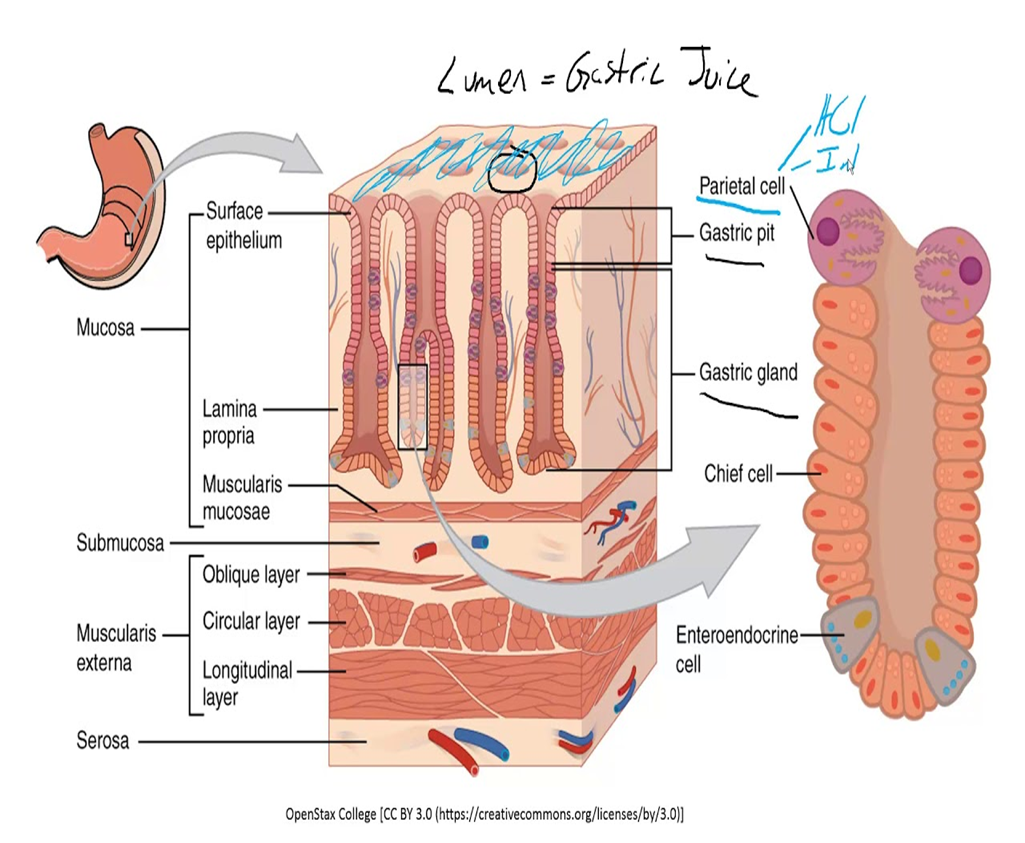 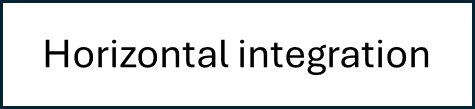 16
Physiological and Biochemical Aspects
Chief cells  found at the base of the gastric glands within the fundus of the stomach that secrete the zymogen called pepsinogen. 

Pepsinogen is the inactive form of a proteolytic enzyme called pepsin, which is needed to digest proteins into small units called polypeptides. .
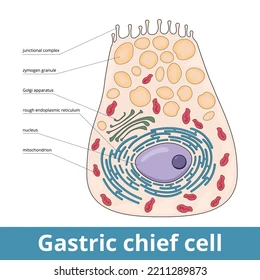 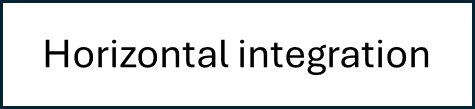 17
Physiological and Biochemical Aspects
Surface mucus cells primarily line the gastric mucosa. They secrete mucus which  acts as a barrier to the corrosive nature of the gastric acid. 
Parietal cells secrete gastric acid (HCl formation)  
Also secrete a protein called intrinsic factor. necessary for the absorption of vitamin B12
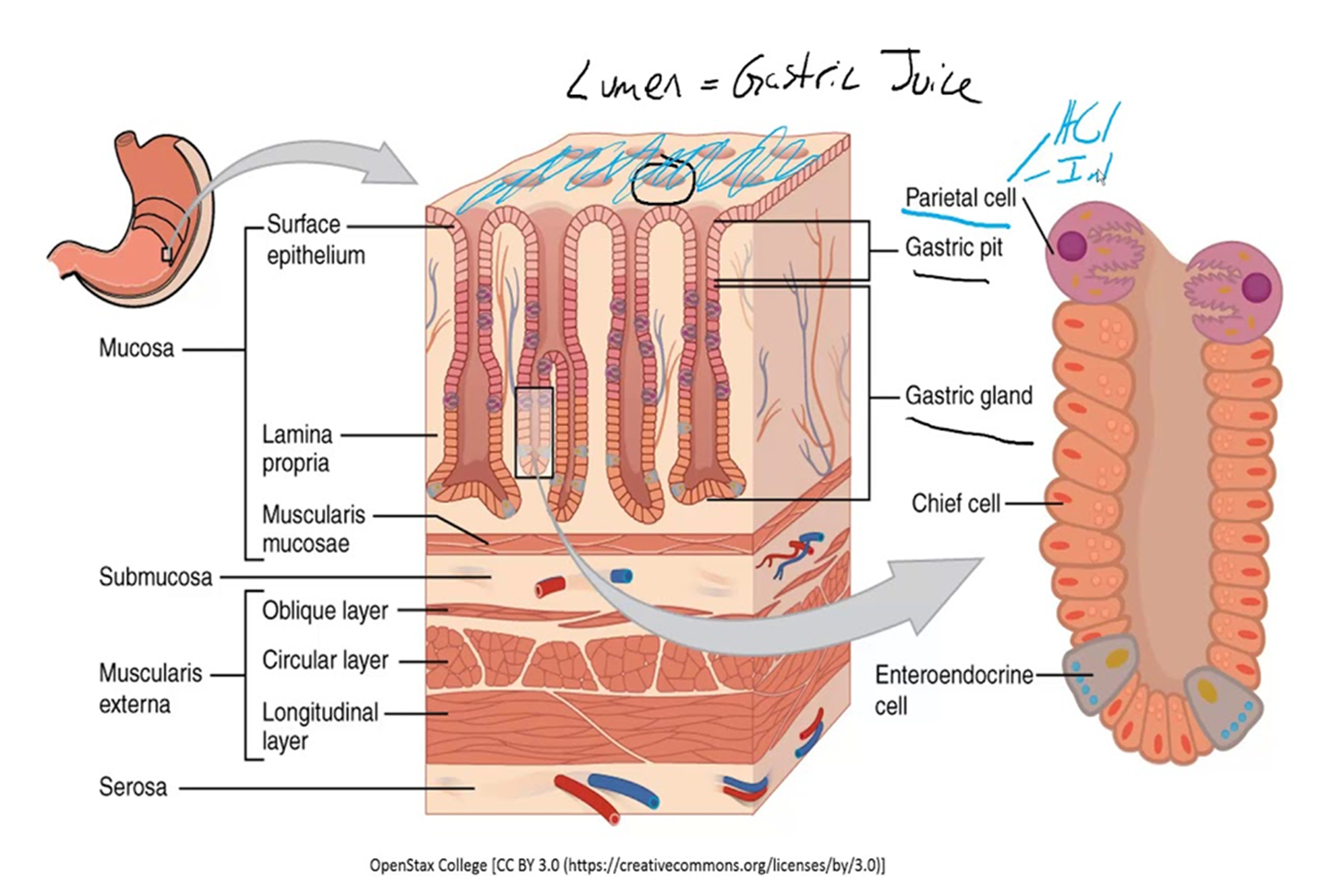 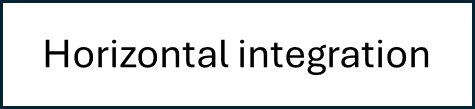 18
Physiological and Biochemical Aspects Neuroendocrine cells
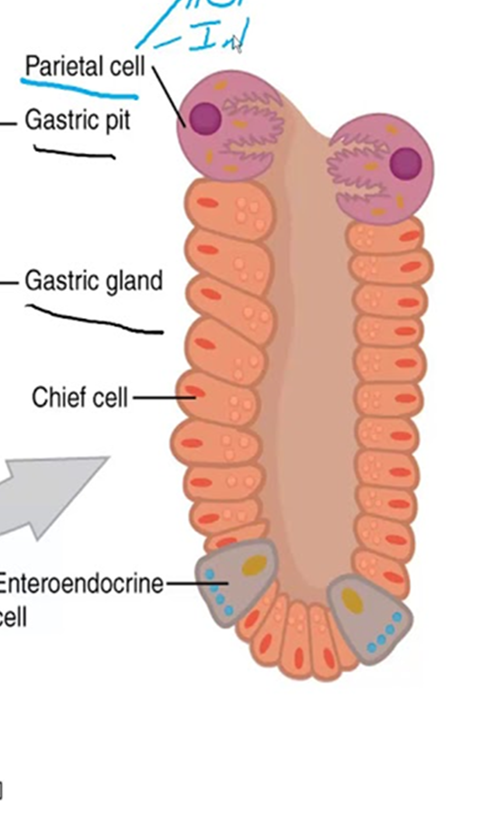 are also found in the gastric glands 

 G-cells are located in the pylorus region of the stomach, produce the gastrin, capable of increasing HCl production 
D-cells are located in the pylorus of the stomach, and secrete an inhibitory molecule called Somatostatin.
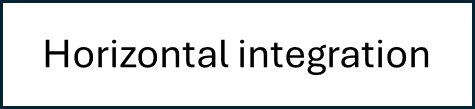 19
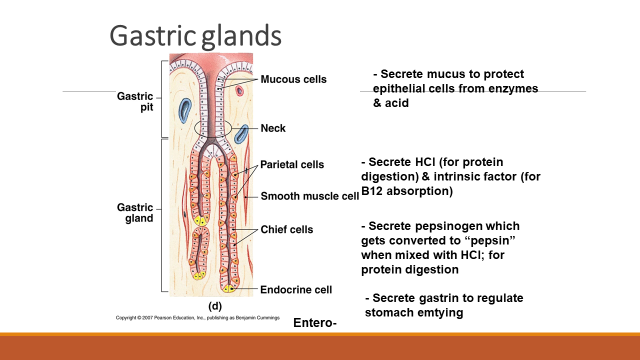 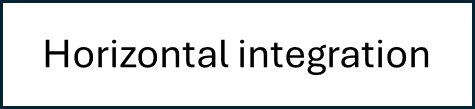 20
Congenital Hypertrophic Pyloric Stenosis
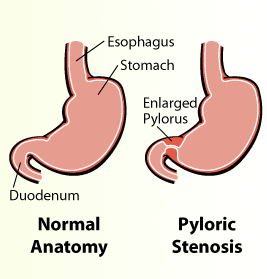 Vertical integration
21
Development of the submucosa and musculature in the human fetal stomach: A microscopic study
Roy N, Roy S. Development of the submucosa and musculature in the human fetal stomach: A microscopic study. National Journal of Clinical Anatomy. 2023 Jan 1;12(1):9-14.
ABSTRACT
The findings of the present study about the time of appearance and further development of MM and ME and the thickness and formation of SM of the human fetal stomach are quite comprehensive. 
These findings are expected to aid in the knowledge of histogenesis of the stomach in the human fetuses and help in the diagnosis and treatment of various congenital anomalies and clinical conditions involving gastric connective tissue and musculature.

			Questions from article next time
Research
Spiral Integration
22
Approach to patient of pyloric stenosis
Approaching a patient with pyloric stenosis involves recognizing symptoms like projectile vomiting in infants 2-8 weeks old, conducting a physical exam for an "olive" mass in the abdomen, and confirming diagnosis via ultrasound showing pyloric muscle thickening.
 Initial treatment 
correcting dehydration and electrolyte imbalances, surgical pyloromyotomy. 
The prognosis after surgery is excellent, with rapid symptom improvement.
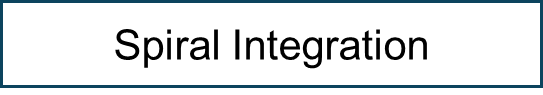 Family Medicine
23
Bioethics related to patient of pyloric stenosis
In the treatment of pyloric stenosis, bioethical considerations emphasize informed consent from parents, ensuring decisions are in the infant's best interest, and providing equitable access to care. 
Ethical care involves clearly explaining the condition, treatment options, and outcomes to caregivers, prioritizing the infant's health while respecting family values and decisions. 

Healthcare providers must balance medical urgency with ethical sensitivity to guide families through the decision-making process, ensuring every infant receives timely and appropriate intervention.
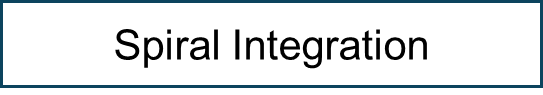 Bioethics
24
Role of Artificial Intelligence
AI algorithms, especially those based on deep learning, are being used to analyze endoscopic images and videos to identify various gastric issues, including ulcers, cancer, and polyps, with high accuracy.


AI can analyze data from a patient's medical history, genetic information, and lifestyle factors to tailor treatment plans for stomach diseases,
Artificial Intelligence
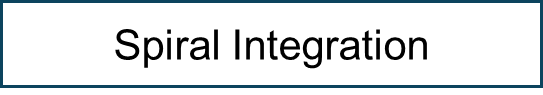 25
Role of Artificial Intelligence
AI models can predict disease progression and outcomes in stomach diseases, helping in early intervention and better management of conditions like gastric cancer.

Surgical Assistance: AI and robotics are used to enhance the precision and safety of procedures, reducing recovery times and improving outcomes.

Treatment Response Monitoring: AI tools can analyze data over time to assess how well a patient is responding to treatment
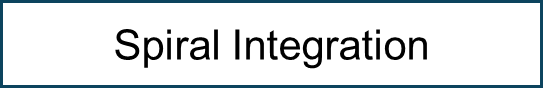 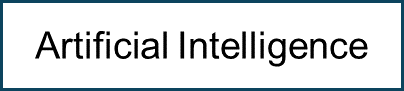 26
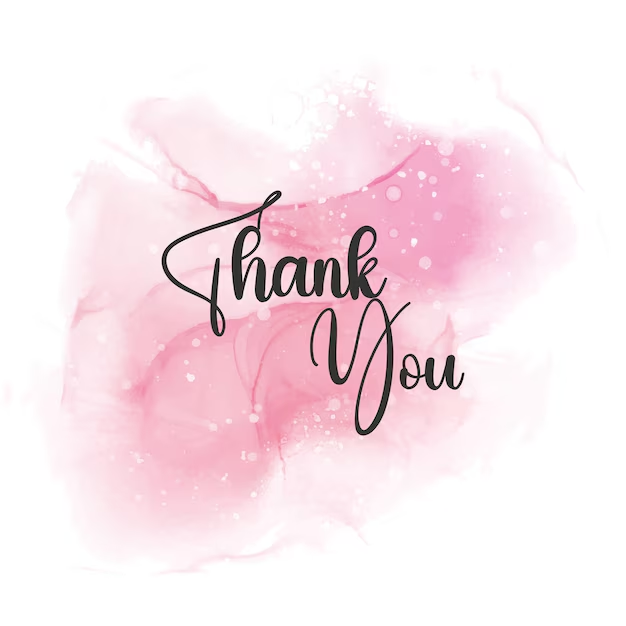 27